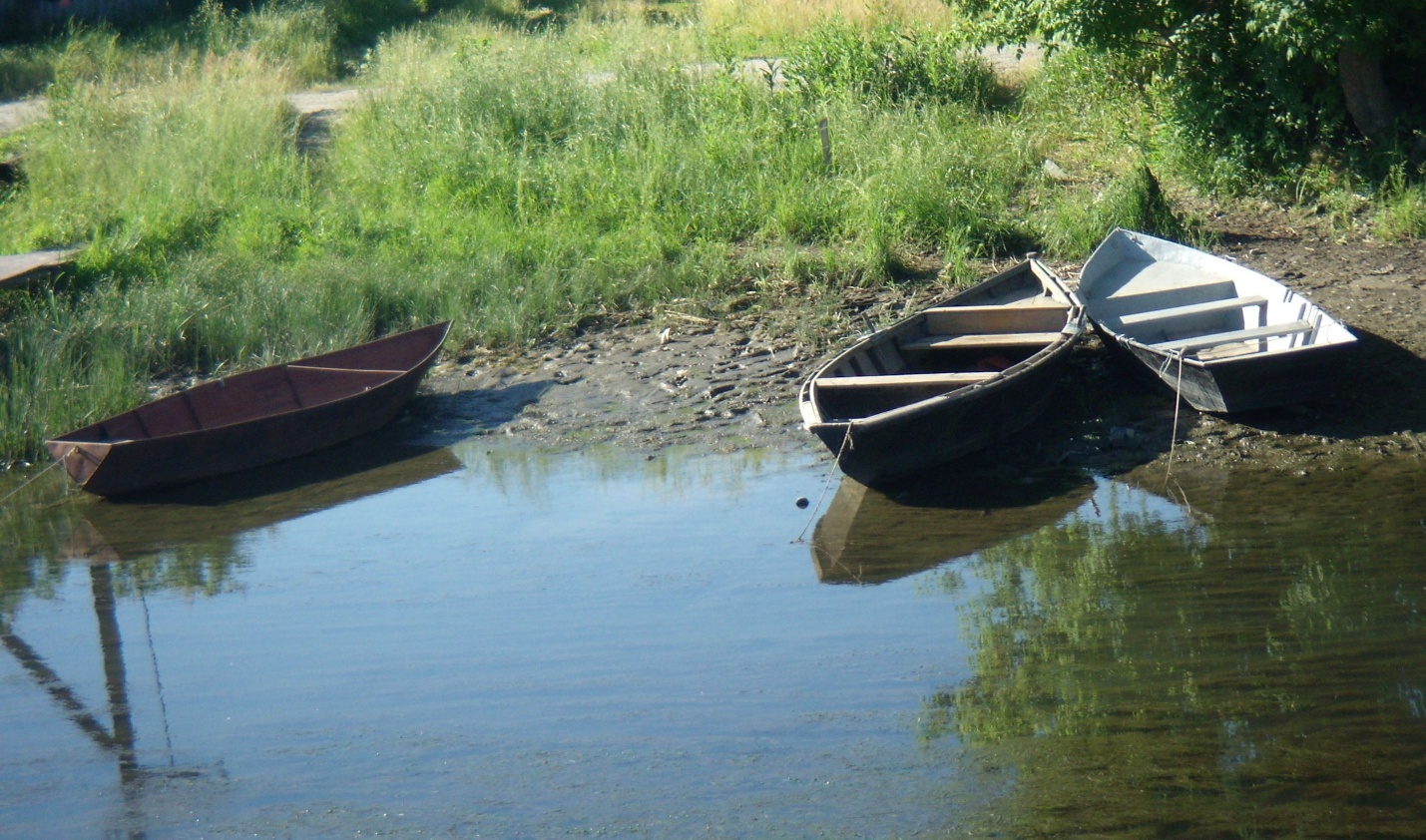 Украйченко А.А. НА РЕКЕ
Отражает река желтые краски В омуте средь россыпей ряски. Месяц, кутаясь в кронах ив, Озаряет поля убранных нив. Чуть погодя и звезды проснулись, К глади реки и они прикоснулись. Закипая, в котелке шумит вода, Скоро будет готова вкусная уха. Ухает выпь, всех вокруг пугая, Хлопает крыльями утиная стая. Лягушки затихли, кончился гам, А вот и улов! Повезло рыбакам!
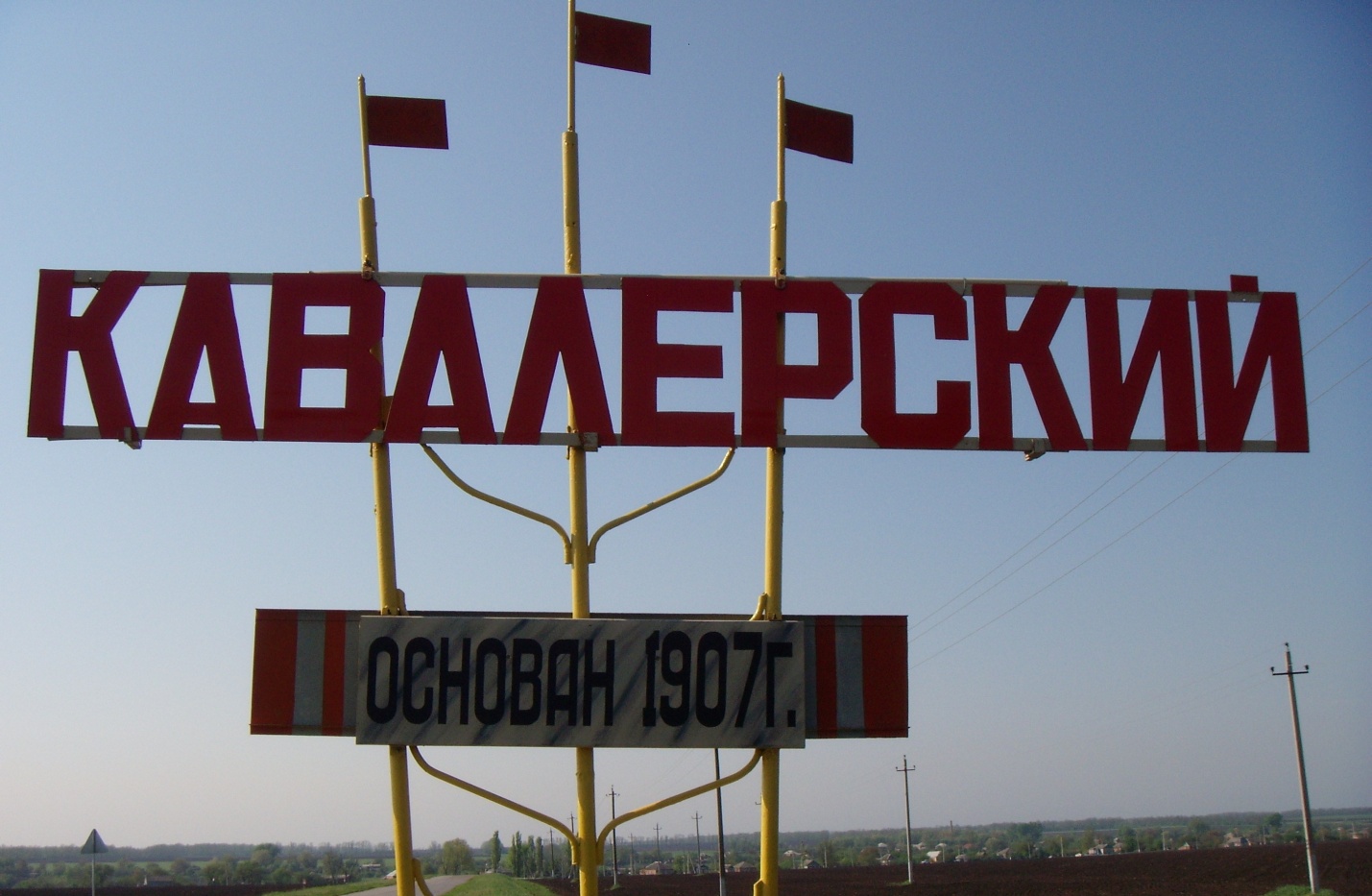 Украйченко А.А. Я - КАВАЛЕРСКИЙ
Сельские ребята уезжают в города, Поддавшись соблазну, уехал и я. Появилась семья, и работа есть, Но что-то мешает мне прочно осесть.   И это «что-то» приходит во снах: Синяя речка, берега в камышах, Добротные, новые хаты, Да такие яркие в небе закаты!   Уезжай, не уезжай, а деревня во мне, Босые ноги по колено в росе, Запах сена, вкус парного молока, Хутор Кавалерский – это и я!
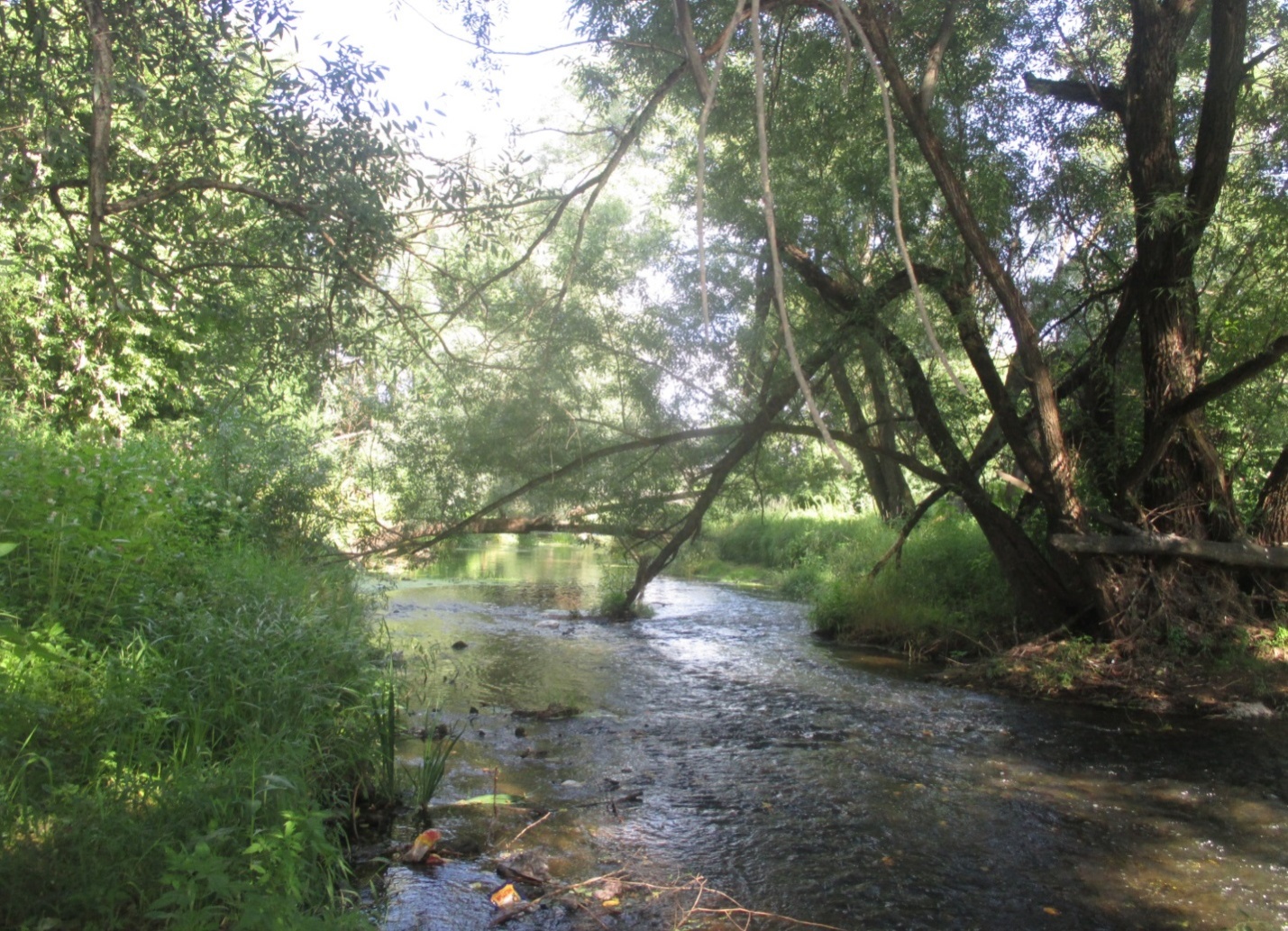 Украйченко А.А. КАЛИТВА
Калитва - частица Дона,                                Ее вода прозрачна и светла.                        Течет неспешно и спокойно                        К своим станицам, хуторам.                                                                        Сарматы, скифы и хазары -                          Купали в ней своих коней.                        Лишь молчаливые курганы                        Стоят теперь среди полей.                                                    Течет река в краю казачьем,                                             Везде почет ей и хвала.                            Здесь пляж и смех ребячий,                        Какая славная река!
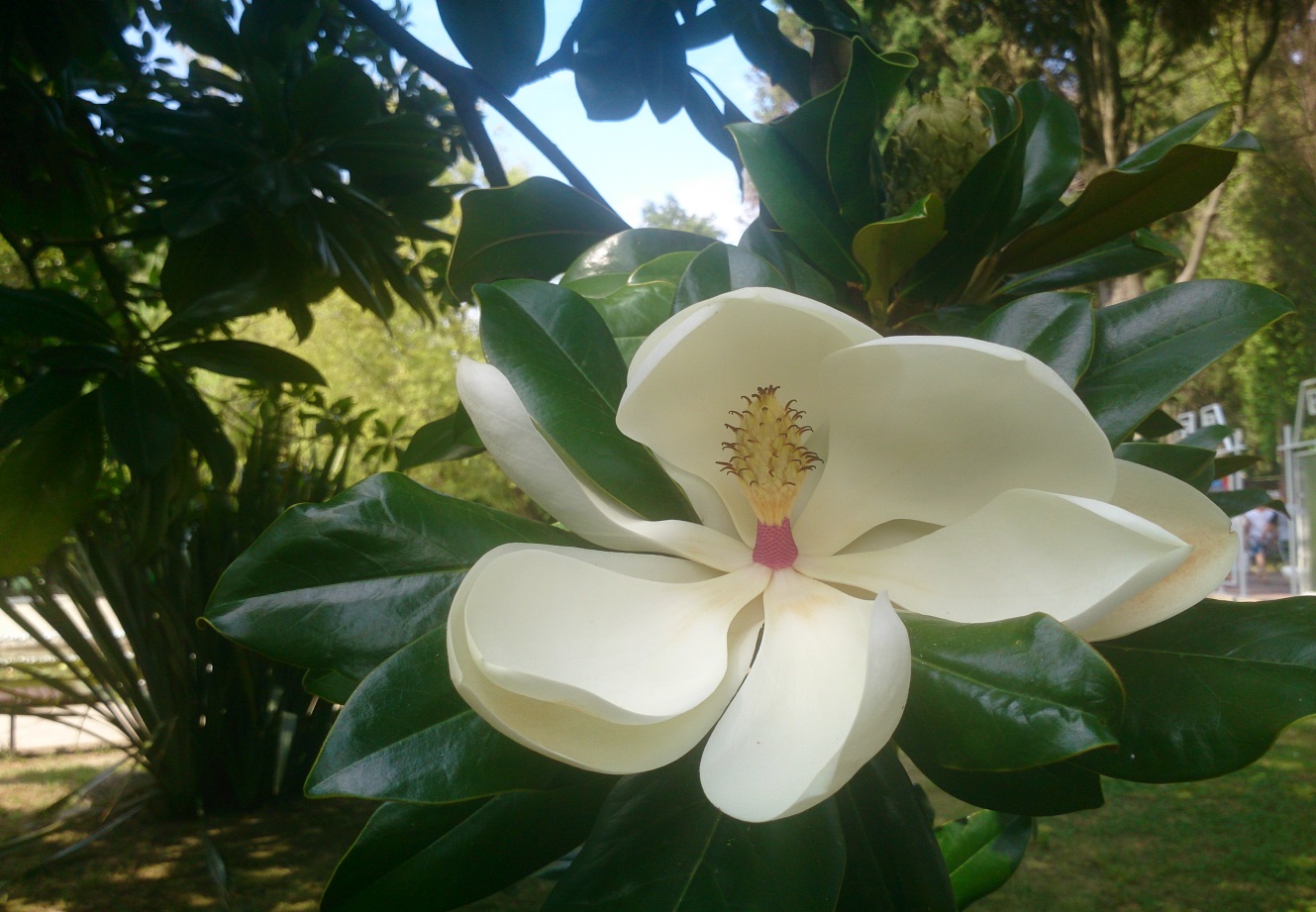 Украйченко А.А. ЧТО ТАКОЕ СЧАСТЬЕ?
Нашей Дарье Что такое счастье? Счастье – мир чудес! Счастье – это море, счастье – это лес. Это та тропинка, что уходит ввысь, Счастье – это гомон прилетевших птиц! Но главней на свете – это детский смех, Это та улыбка, что согревает всех. Счастье – руки мамы, папино плечо, Счастье, оно рядом, у каждого своё.
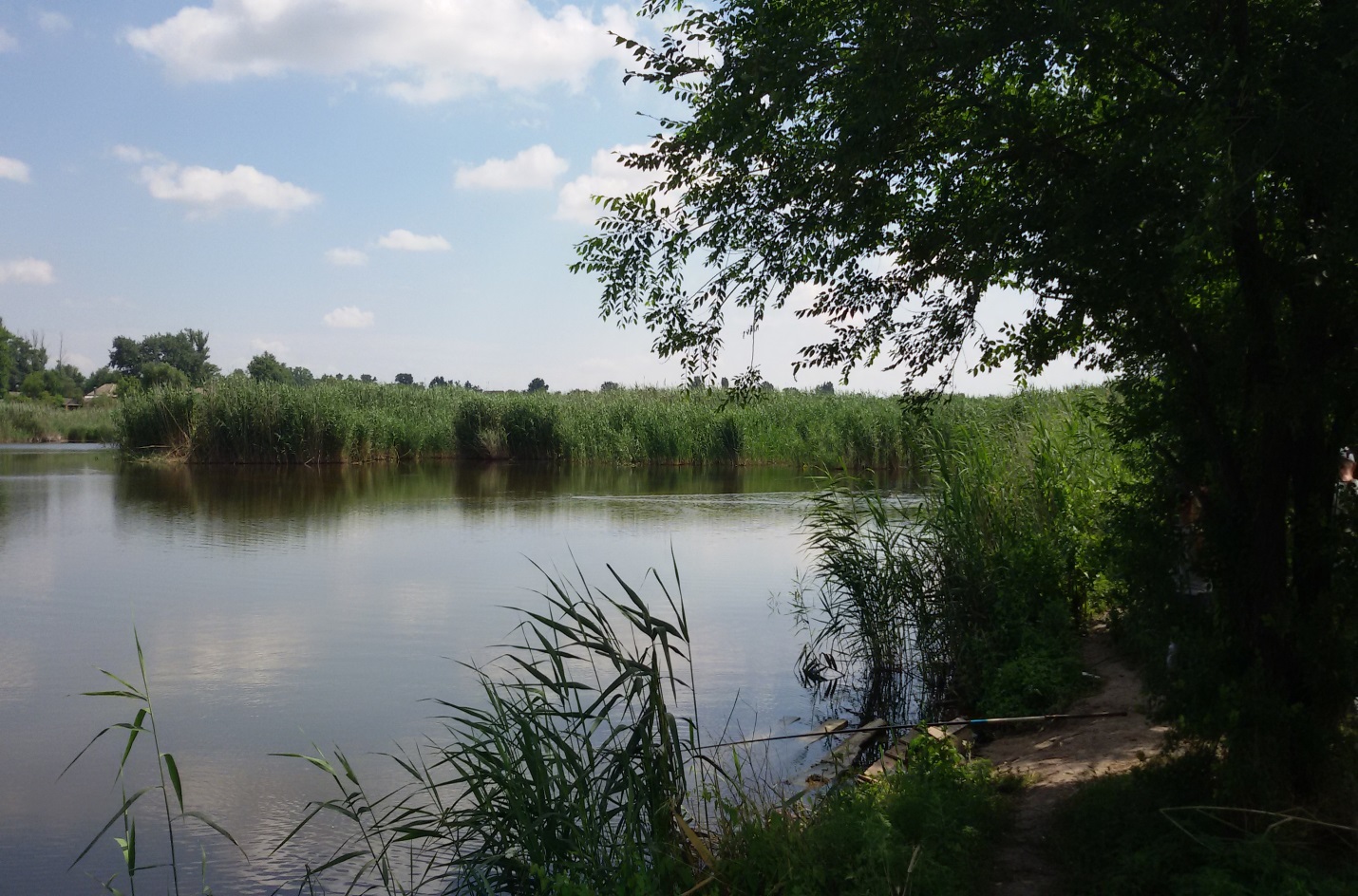 Украйченко А.А. КАВАЛЕРКА
Много рек в Егорлыкском районе, Красивы они с каюками в затоне. Но сердцу дороже и милее ОНА – Знакомая с детства Кавалерки вода.  Весной, разливаясь, идет в огород. Летом мелеет, перейдешь ее вброд. Осень дарит ей желтые краски. Зимой засыпает, сверкая, как в сказке.